Підвищення результативності діяльності вітчизняних підприємств у кризових умовах господарювання.
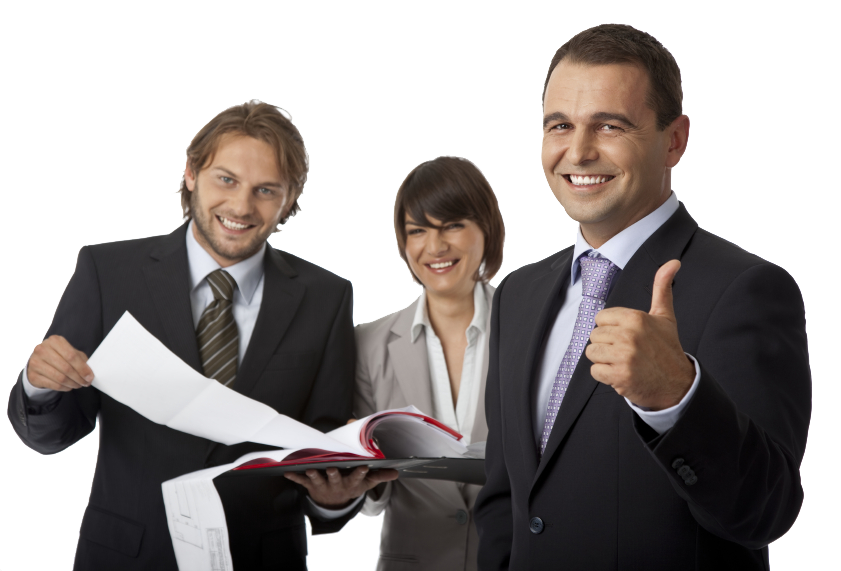 Виконала
студентка 2 курсу,       ФЕтаУ, ЕЕП-201Горбатікова Анастасія
В статті розглянуто сутність та процес антикризового управління підприємством та його вплив на підвищення результативності діяльності підприємства, методи та інструменти його здійснення. Викладені напрямки діяльності підприємства в рамках антикризової програми та запропоновано низку антикризових організаційно-економічних заходів, спрямованих на підвищення ефективності промисловості.
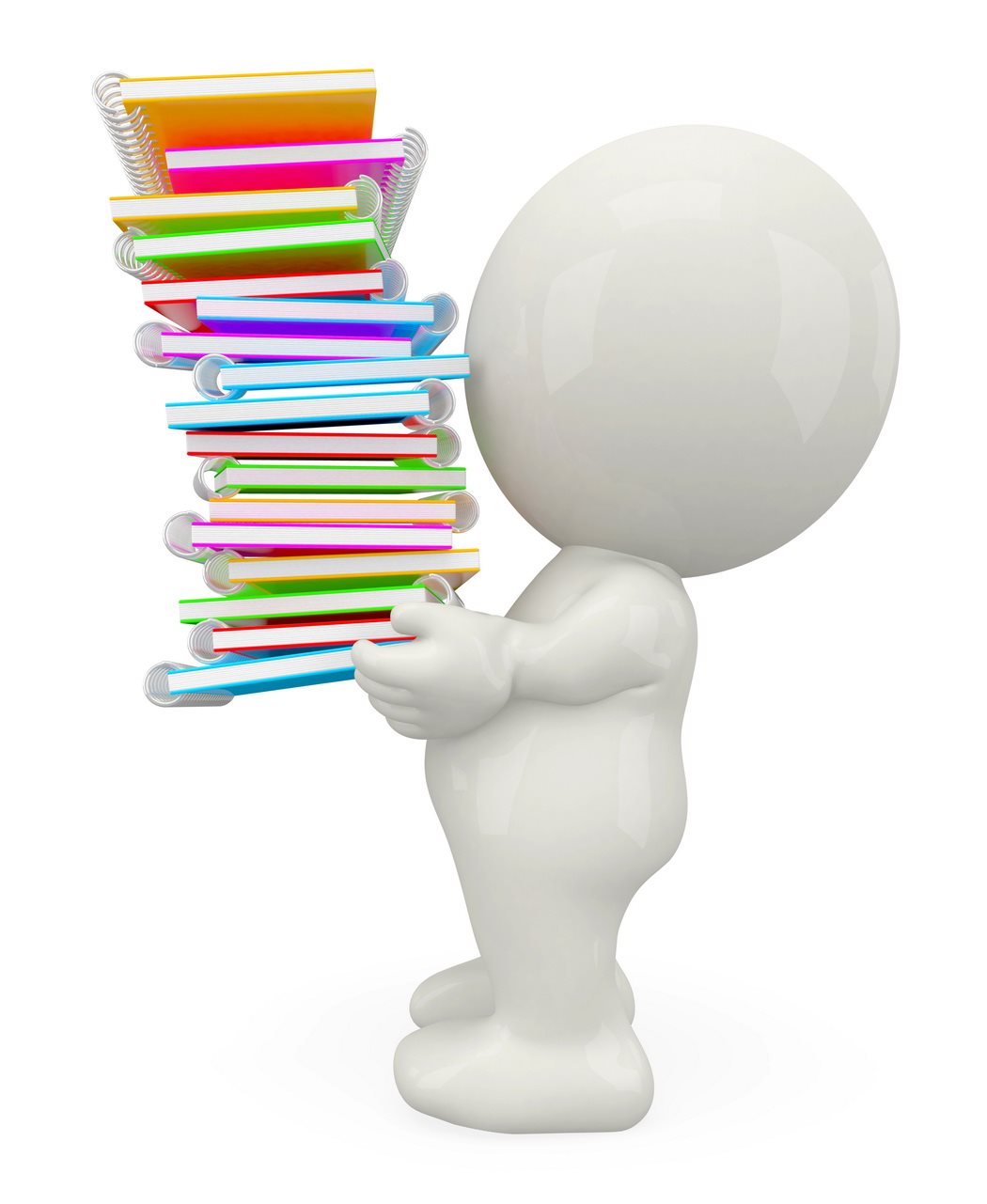 Постановка проблеми. Метою цієї статті є визначення та узагальнення теоретичних засад, практичної значимості удосконалення системи управління в кризових умовах господарювання для підвищення результативності підприємства .
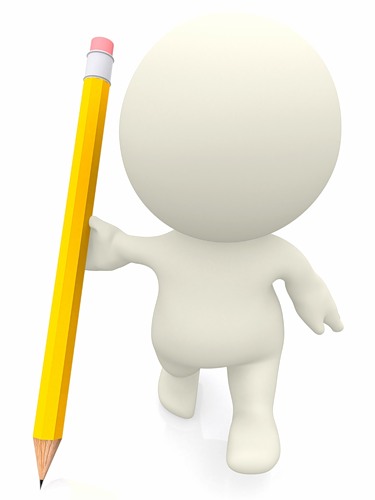 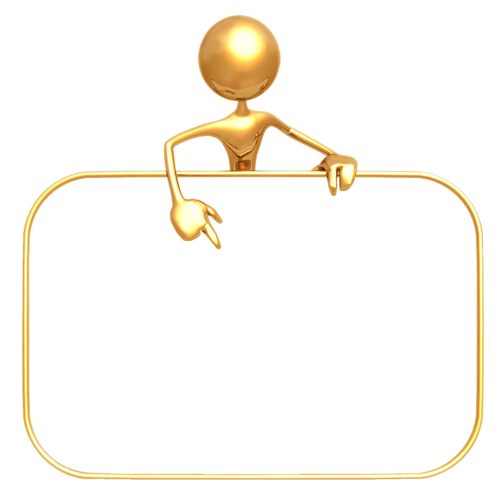 Криза — це системне зниження платоспроможного попиту, яке супроводжується загостренням конкурентної боротьби .	
Антикризове управління − спеціальне, постійно організоване управління, націлене на найбільш оперативне виявлення ознак кризового стану та створення відповідних передумов для його своєчасного подолання з метою забезпечення відновлення життєздатності окремого підприємства, недопущення виникнення ситуації його банкрутства.
Антикризова програма діяльності підприємства − система комплексних заходів по виходу підприємства з кризи, що передбачає пом’якшення, попередження чи подолання негативних тенденцій розвитку підприємства.
Напрямки антикризової програми:
Фінансове управління
Фінансове управління допомагає поновити платоспроможність й відновити достатній рівень фінансової стабільності підприємства. Фінансова стабілізація на підприємстві здійснюється за допомогою оперативного механізму фінансової стабільності, тактичного механізму фінансової стабільності з використанням окремих захисних заходів, стратегічного механізму фінансової стабілізації і являє собою винятково наступальну стратегію фінансового розвитку, що ставить за мету прискорення загального     економічного розвитку підприємства.
Маркетингова політика
Важливим елементом антикризової програми підприємства є маркетингова стратегія, яка передбачає глибокий аналіз ринку, прогнозування його подальшого розвитку, визначення власної позиції на ринку цінової й асортиментної політики, оцінку комерційного ризику, пов'язаного зі зміною ринкової ситуації.
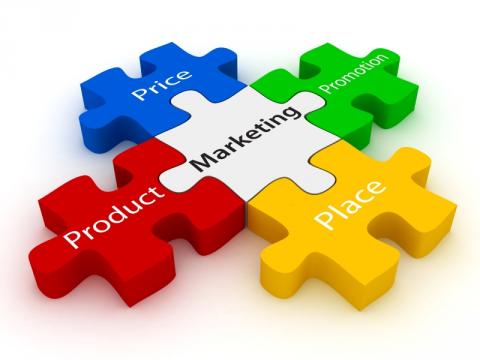 Управління персоналом
Управління персоналом являє собою сукупність цілеспрямованих дій керівників підприємства в цілому, так і  структурних підрозділів з управління підлеглими,спрямованих на досягнення поставлених цілей організації. Успішне подолання кризових ситуацій в ході виконання процесів антикризового управління персоналом враховує такі основні фактори як використання кваліфікованого антикризового менеджера, покращення мотивації персоналу, залучення персоналу в управління кризою на всіх можливих етапах, удосконалення культури управління фірмою на оперативному та стратегічному рівнях та інші фактории.
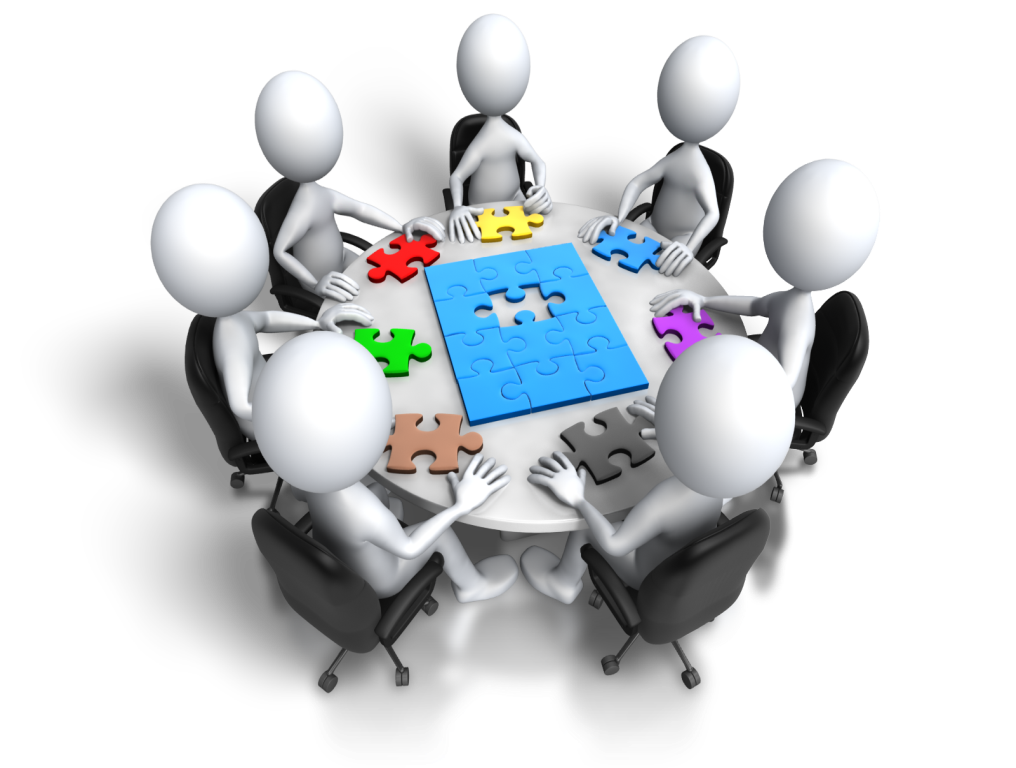 Інвестиційна політика
Інвестиційна політика включає такі основні напрями:
управління ризиком;
 програмно-цільове управління і складання капітальних бюджетів;
 стратегічний аналіз;
 стратегічне управління.
У рамках інвестиційної політики на підприємствах необхідно провести оцінку привабливості підприємства та оцінку інвестиційних проектів, які в майбутньому можуть принести підприємству прибуток. На базі отриманих розрахунків розробити антикризову інвестиційну політику підприємства.
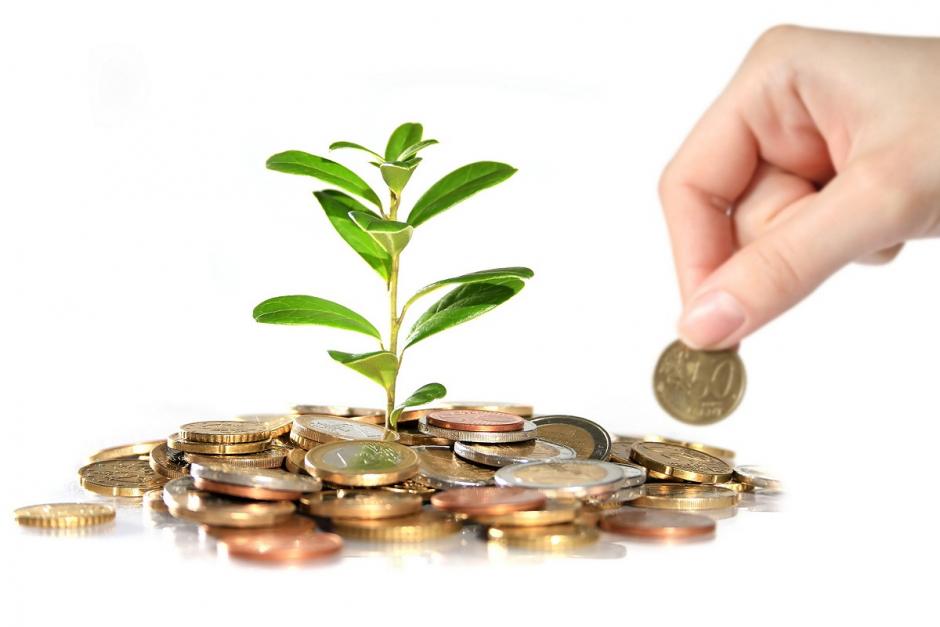 Організаційне управління
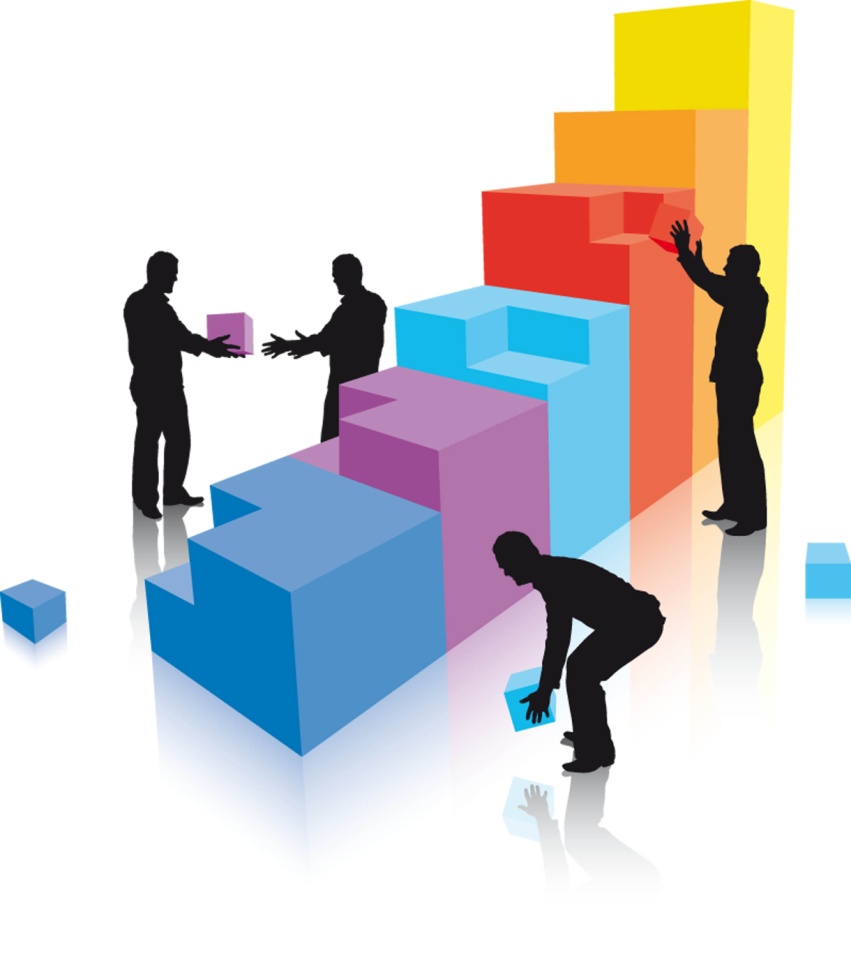 Організаційне управління і операційний менеджмент передбачає розробку стратегії організаційних заходів. При цьому аналізується організаційна структура підприємства: рівень спеціалізації, концентрації, кооперації, централізації виробництва, управлінські процеси, склад управлінських ланок та їх взаємодію, ступінь централізації управління та рівень використання економічних, організаційних і соціально-психологічних методів управління.
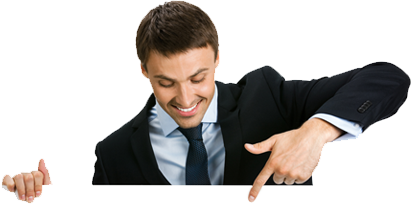 Отже, на даному етапі економічного розвитку вітчизняні підприємства піддаються негативному впливу кризових явищ, тому першочерговим завданням керівників являється розробка інструментів для ефективного управління потенціалом підприємств. Криза має дві сторони: першу – небезпечну й руйнівну та другу – стимулюючу. Від прийнятих у цей період управлінських рішень і виконуваних дій залежить, чи виживе підприємство та з якими результатами воно вийде з економічного колапсу. Тому вітчизняним підприємствам слід  розробляти та впроваджувати антикризові програми, адже, як відомо, спроби перечекати кризу, відклавши плани з розвитку підприємства й виправдовуючи бездіяльність несприятливими умовами – це прямий шлях до банкрутства.
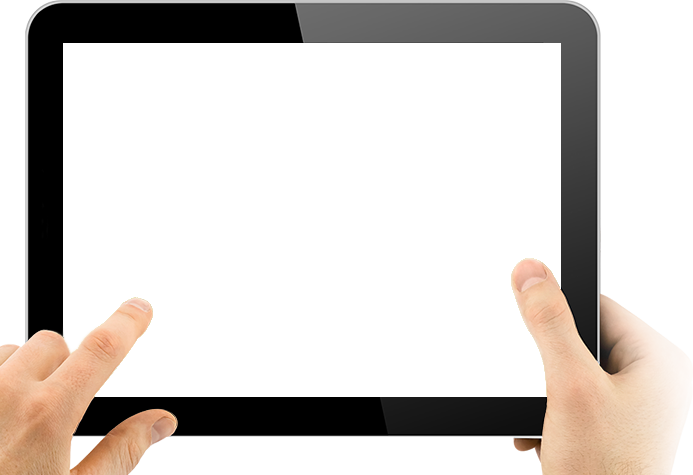 Дякую за увагу